Pre-tensioning Setup and new Pallet
Farhan Abid
Pre-tensioning Setup
The parts shown below will be screwed together
The slotted plate will be at a lower elevation
Straws will be pulled through the troughs
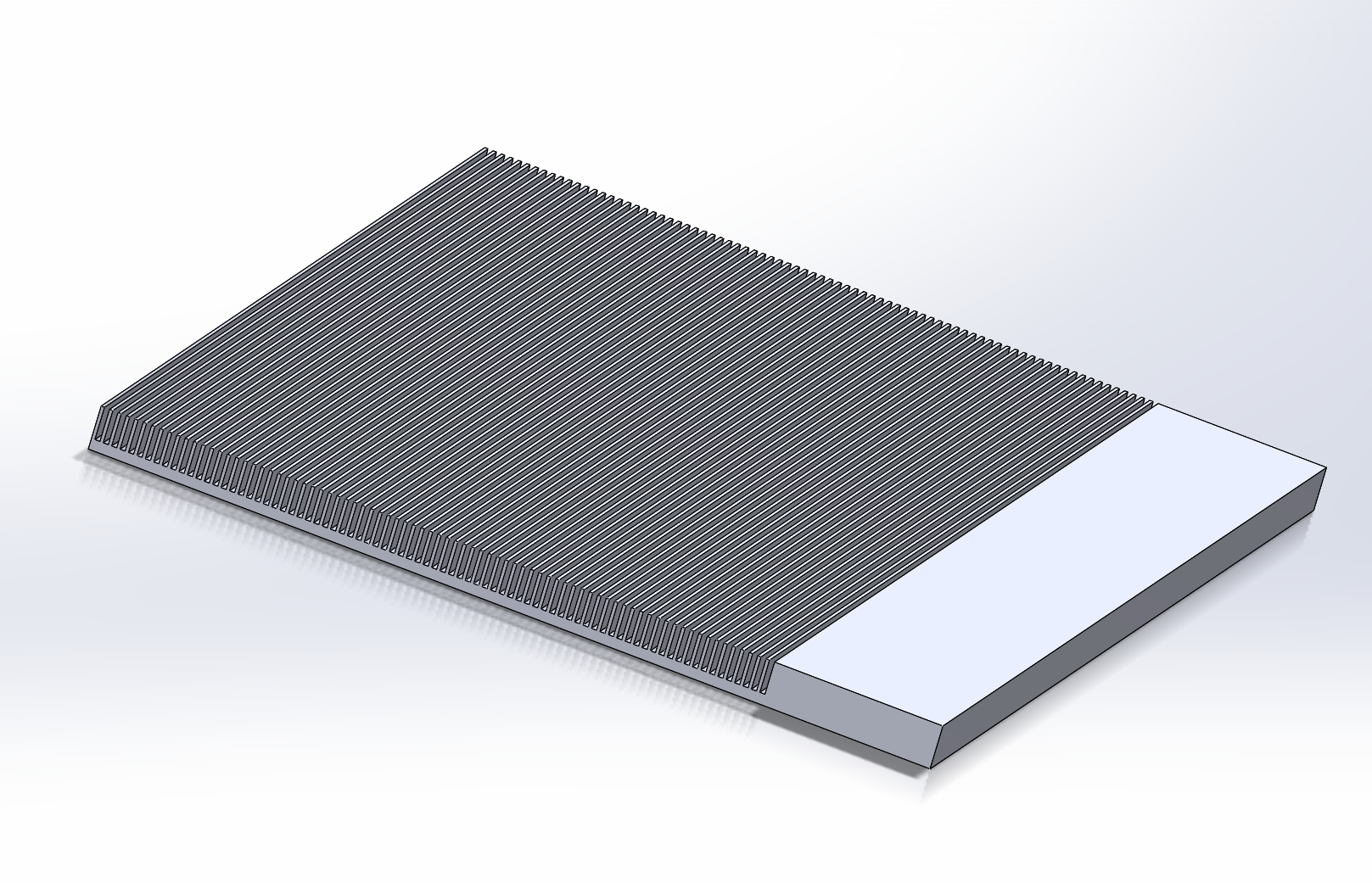 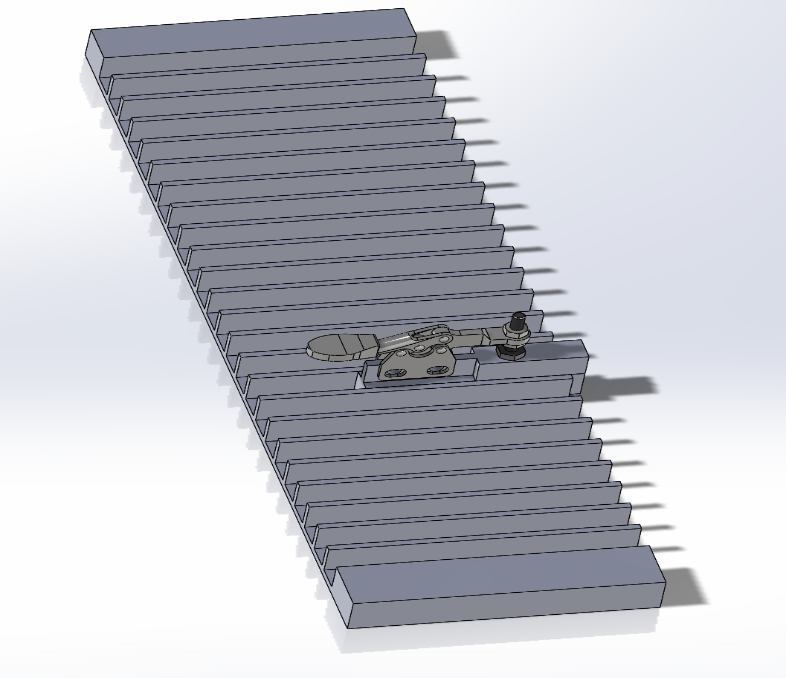 Toggle clamp base
New Pallet
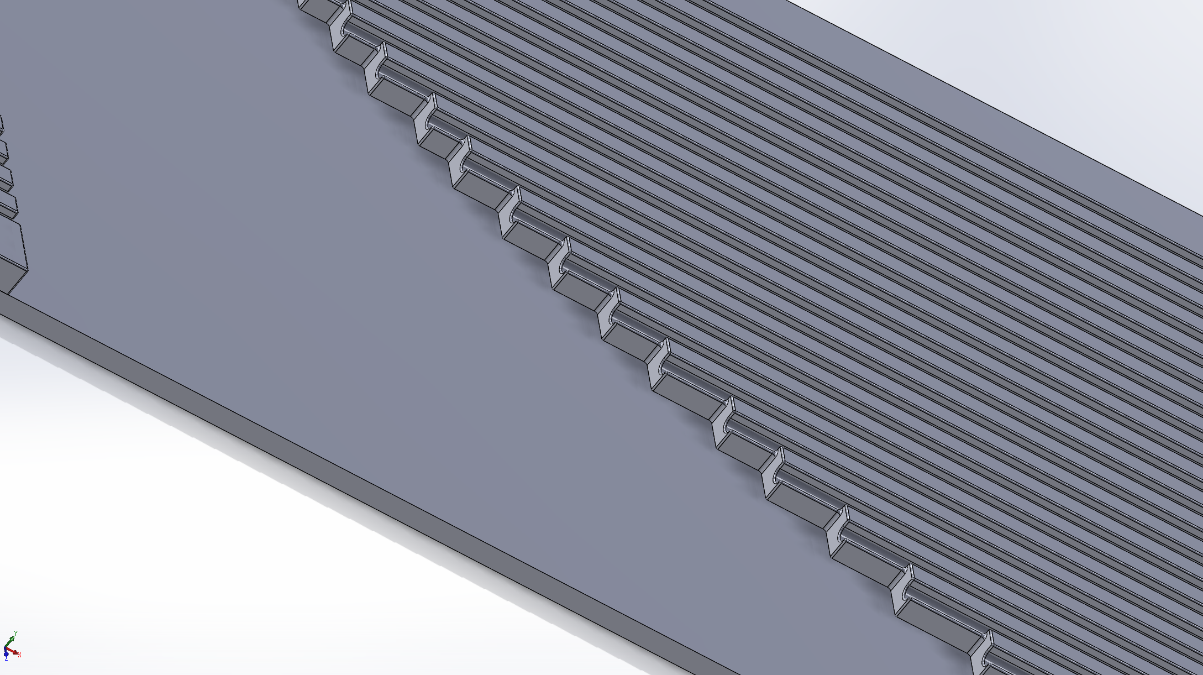 It is a step function rather than a curve
The base is longer
Grooves fit straws better and have curved edges
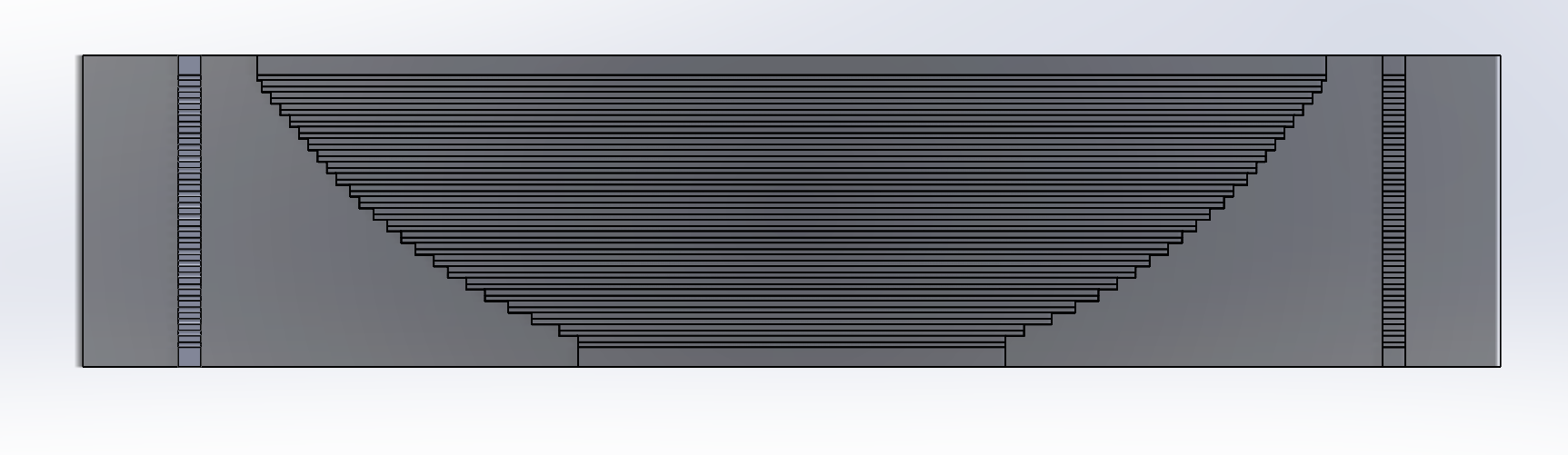